How to map a network drive
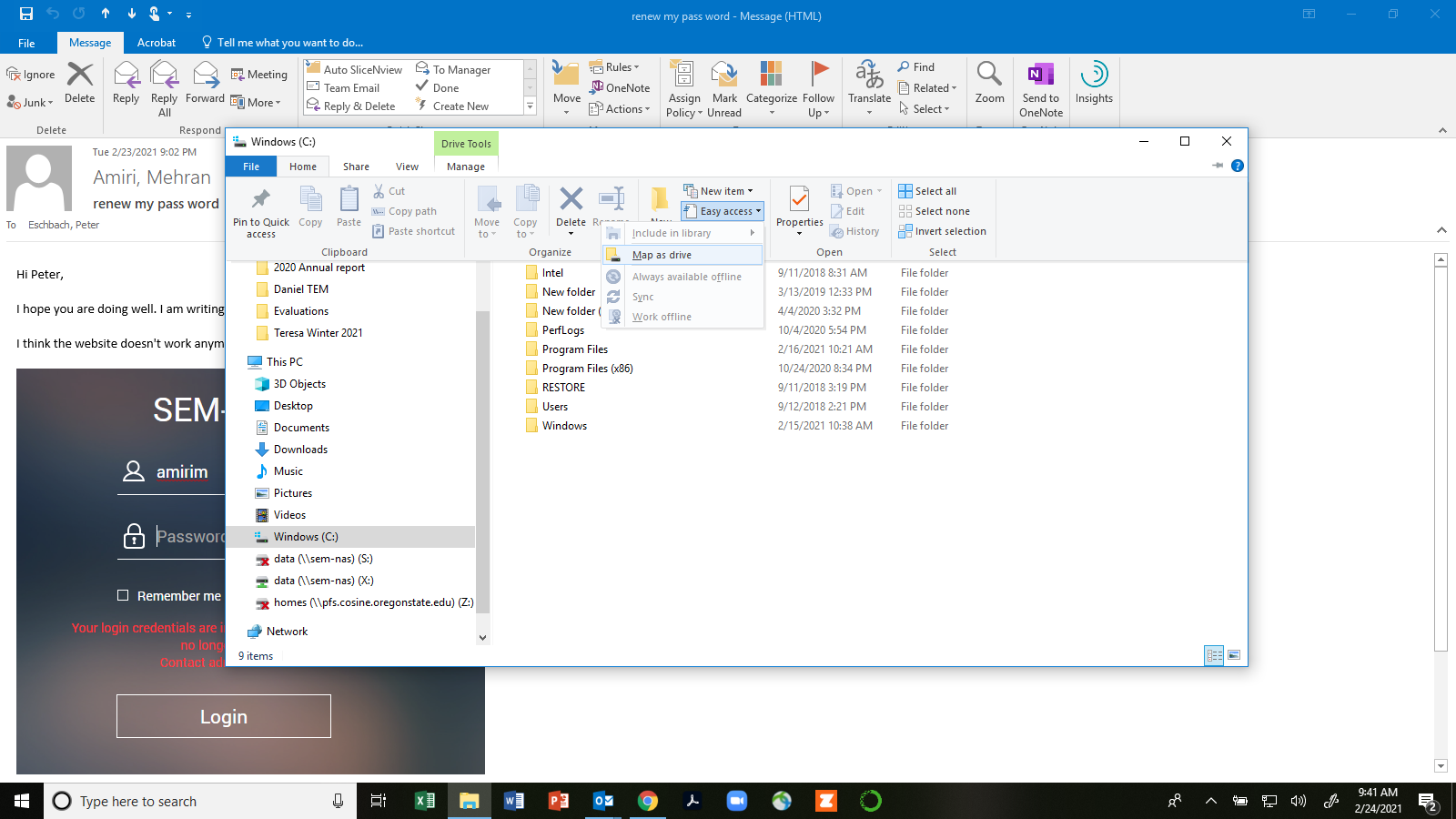 1)  Go to windows explorer, home menu, easy access, Map as drive
2) Now select a drive letter, type in \\sem-nas\data as below, click on reconnect at sign-in
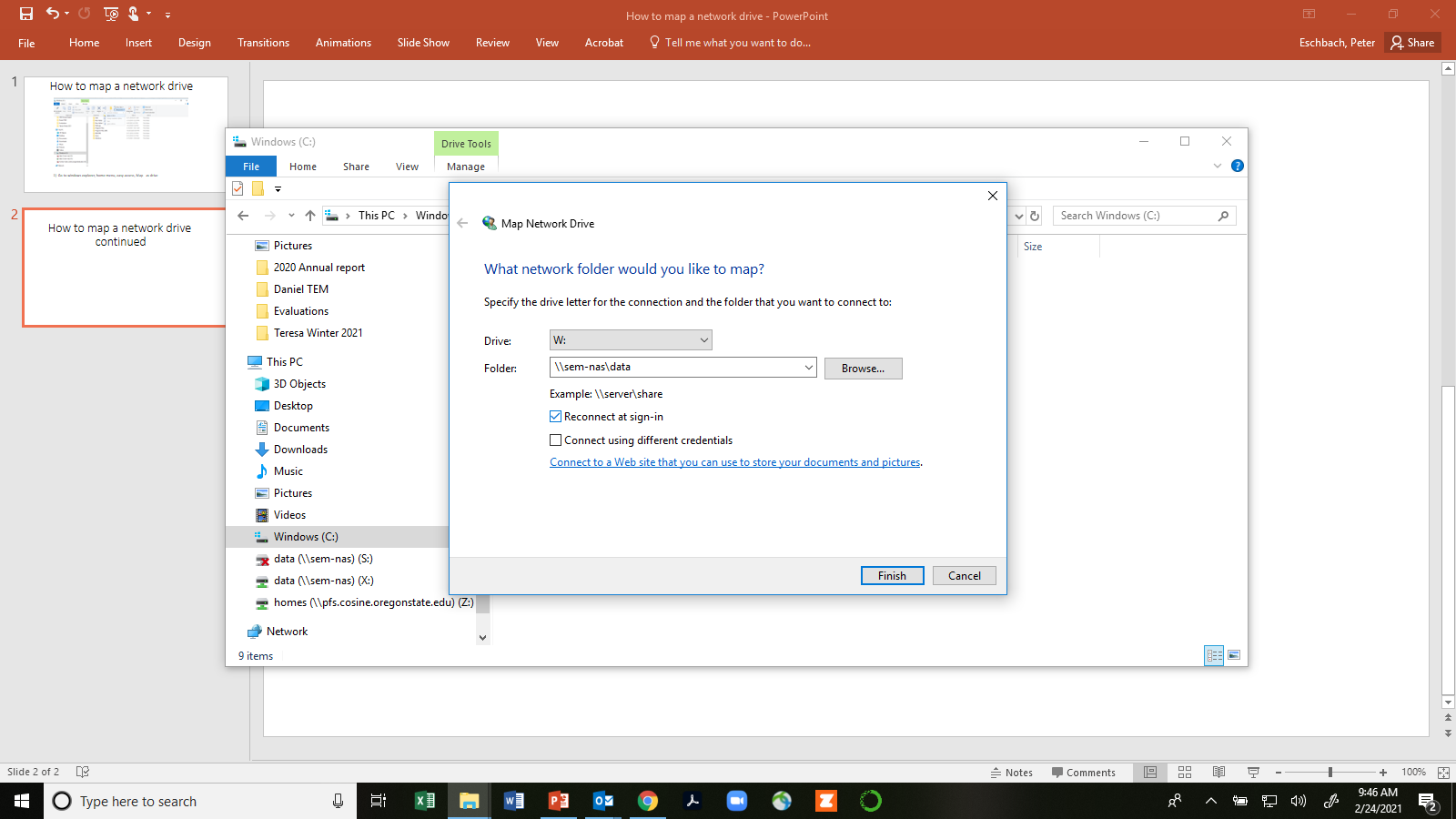